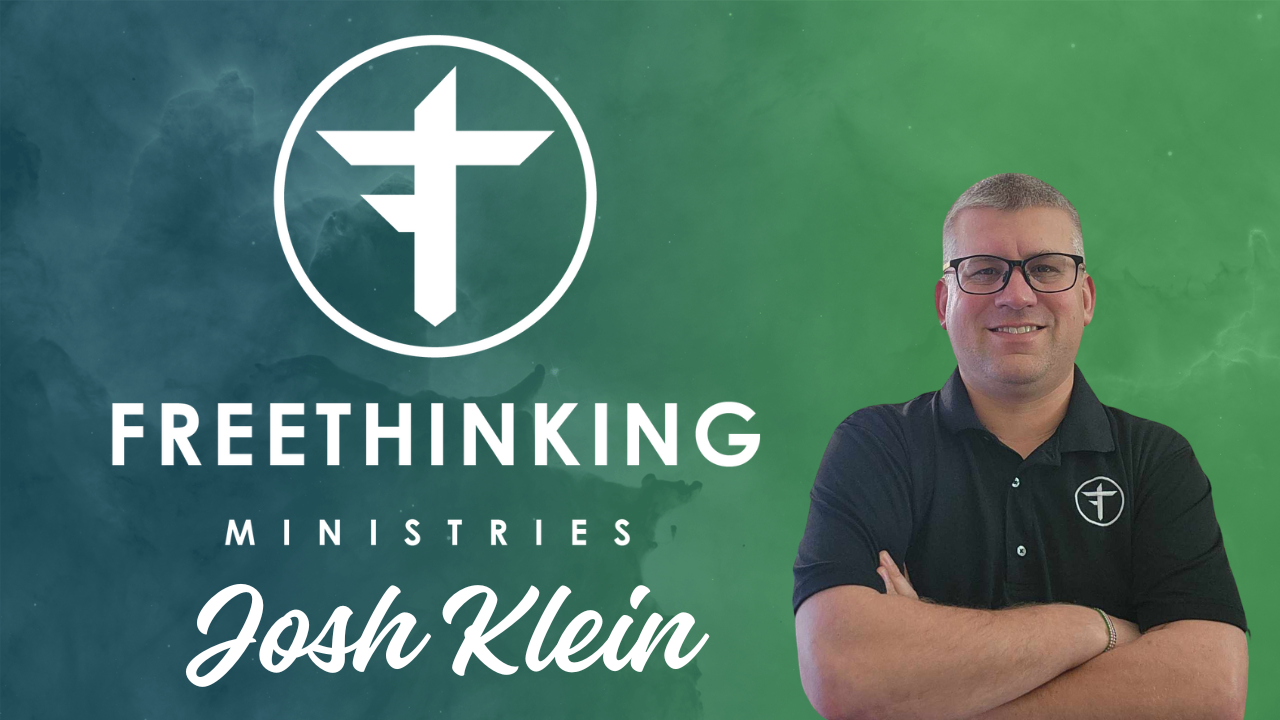 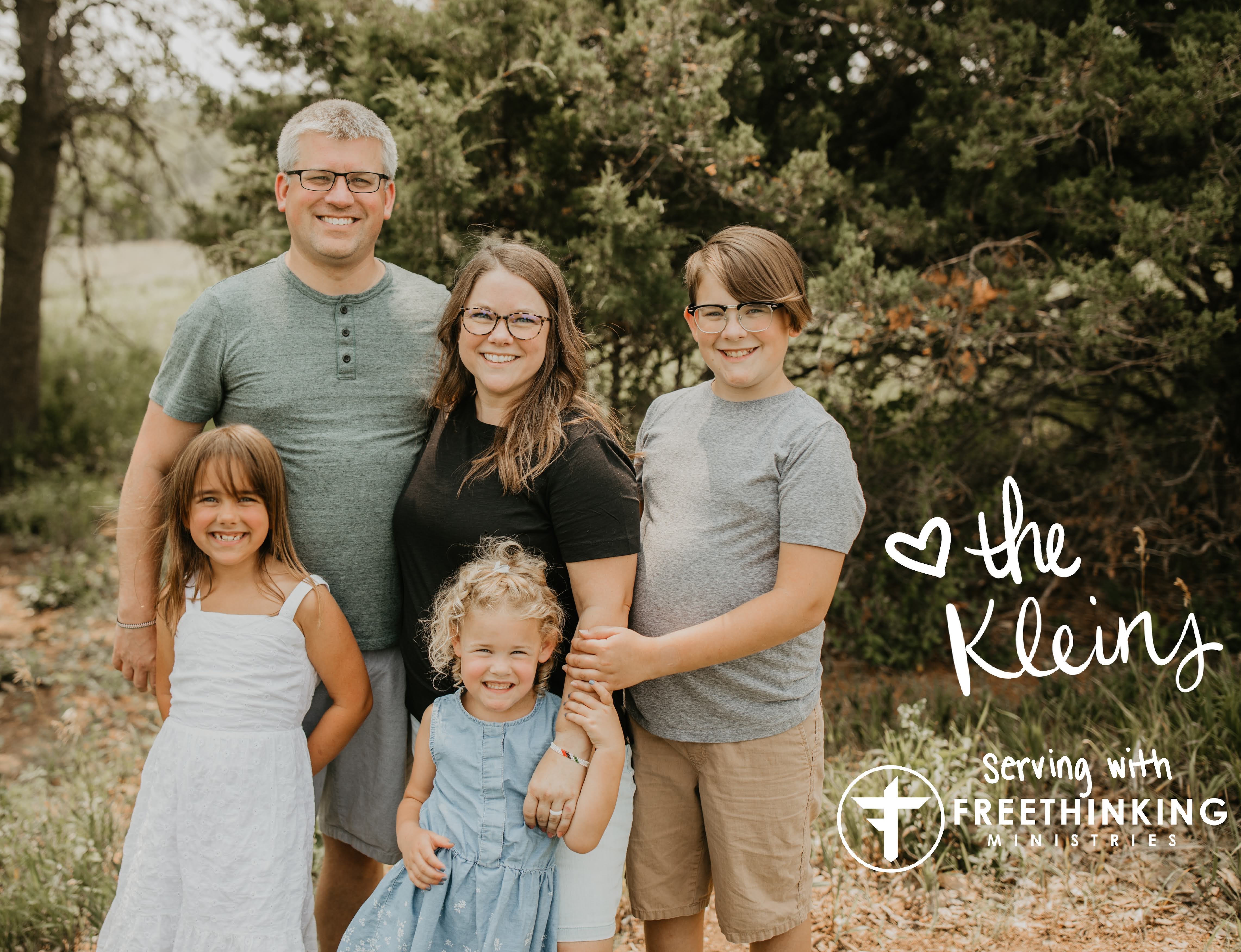 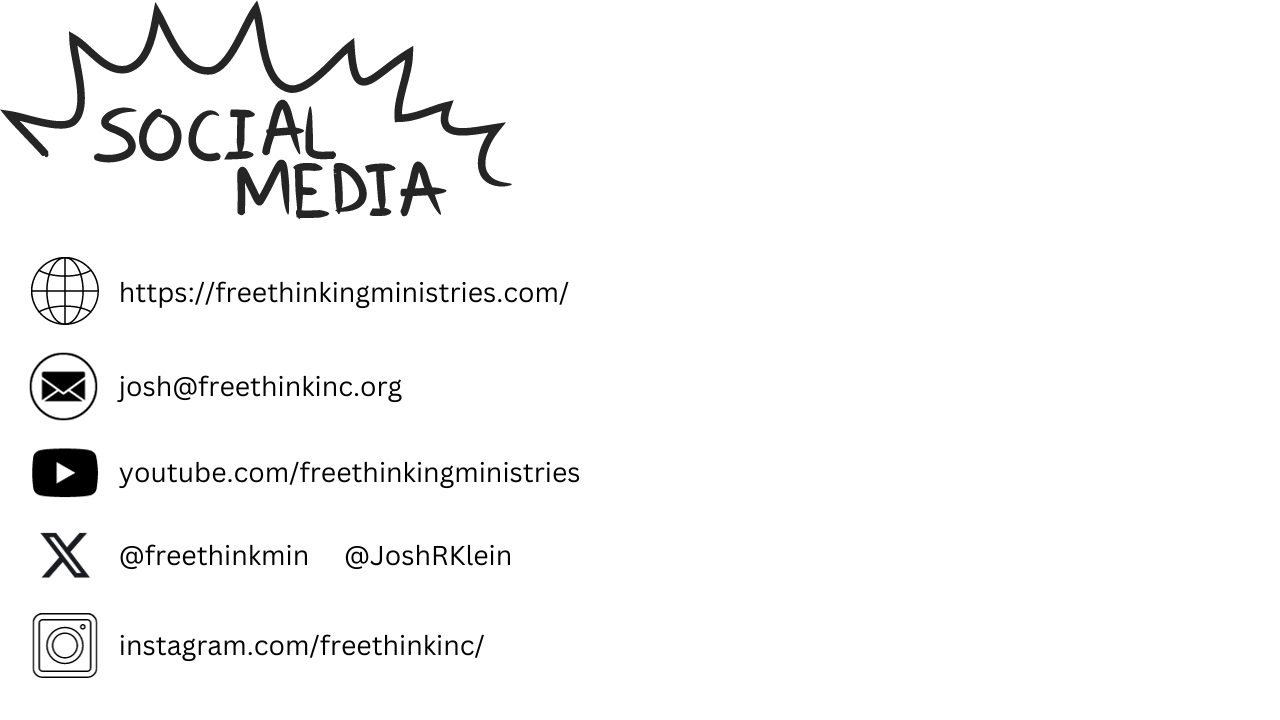 Gender Identity and the Bible
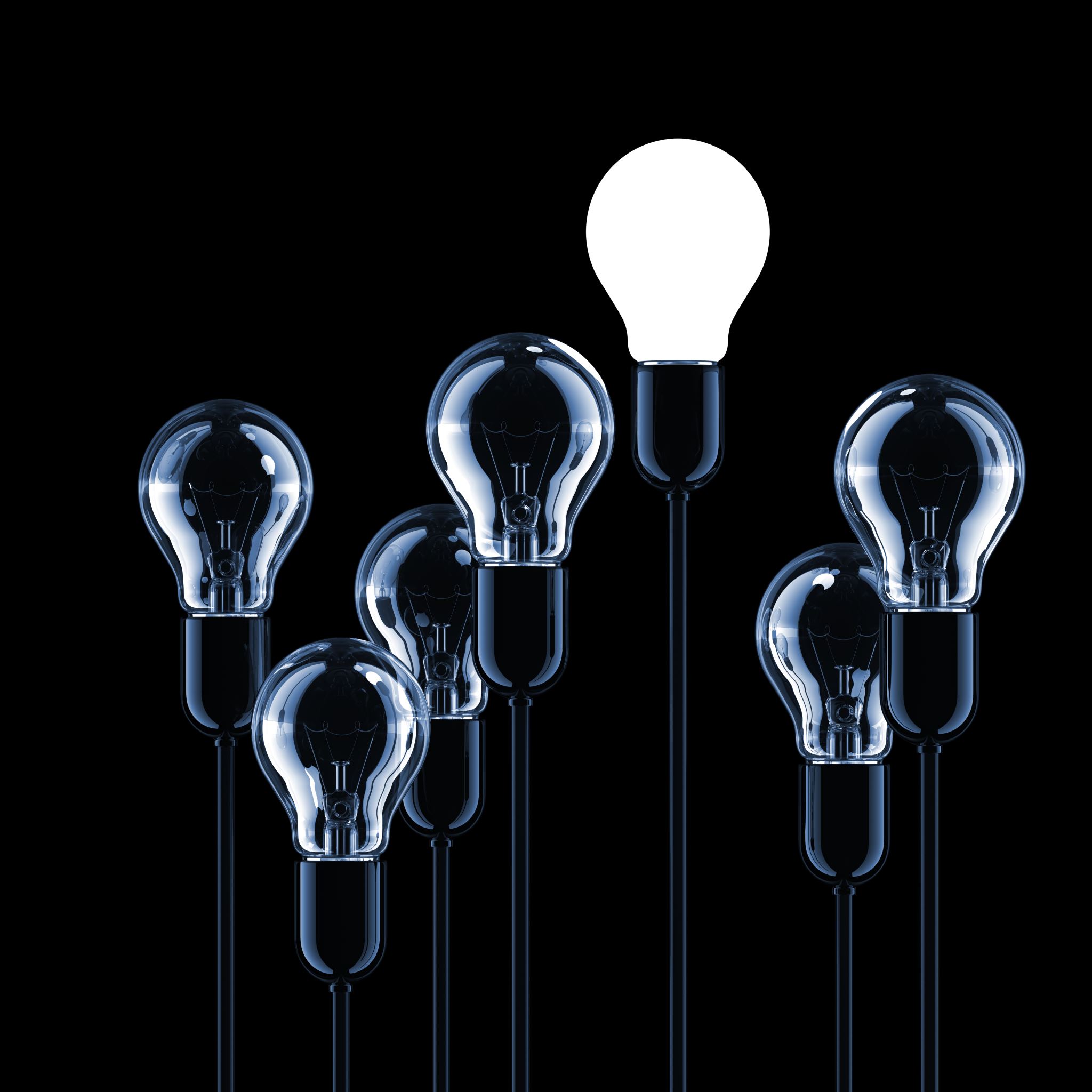 Spiritual Binary
Eph. 5:8
John 8:44
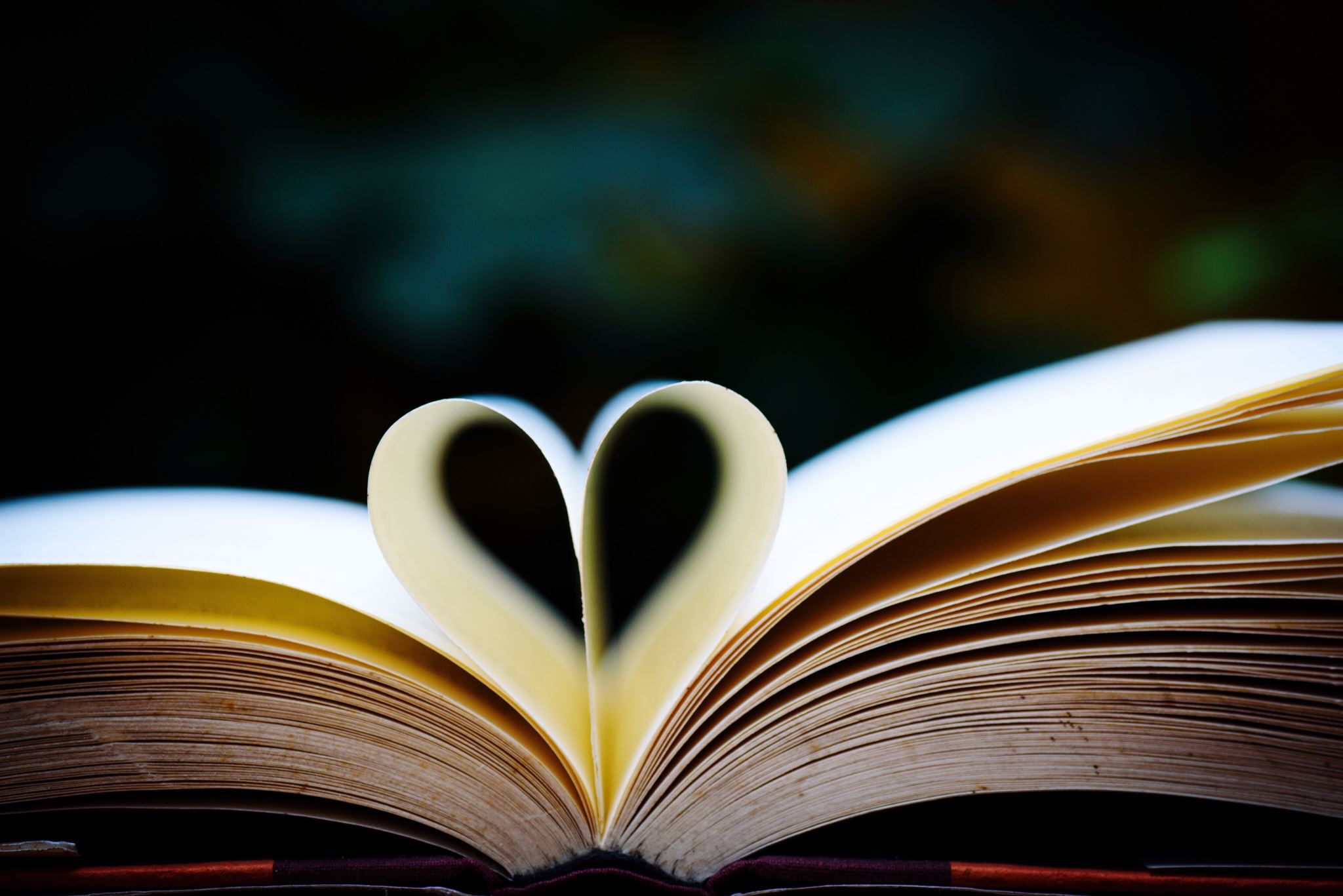 Progressive Arguments with the Bible
But… What about Intersex?
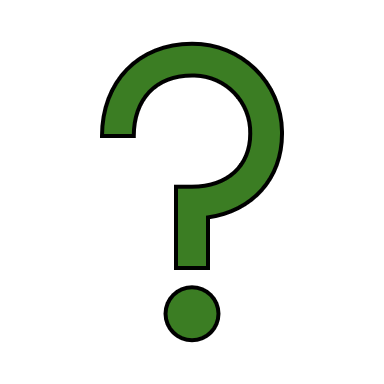 Sources
[1] https://www.newsweek.com/nearly-40-percent-us-gen-zs-30-percent-christians-identify-lgbtq-poll-shows-1641085
[2] https://www.medicalnewstoday.com/articles/types-of-gender-identity#types-of-gender-identity
[3] https://www.heritage.org/gender/commentary/transgender-ideology-riddled-contradictions-here-are-the-big-ones
[4] https://www.hrc.org/resources/what-does-the-bible-say-about-transgender-people
[5] https://www.amazon.com/Embodied-Transgender-Identities-Church-Bible/dp/0830781226/ref=cm_cr_arp_d_product_top?ie=UTF8
[6] https://www.thegospelcoalition.org/essay/gender-identity-and-sexual-orientation/
[7] https://medlineplus.gov/ency/article/001669.htm
[8] https://pediatrics.aappublications.org/content/142/4/e20174218
[9] https://www.barnesandnoble.com/w/irreversible-damage-abigail-shrier/1133754701
[10] https://www.thegospelcoalition.org/essay/gender-identity-and-sexual-orientation/
[11] https://www.goodreads.com/quotes/5054-if-you-look-for-truth-you-may-find-comfort-in